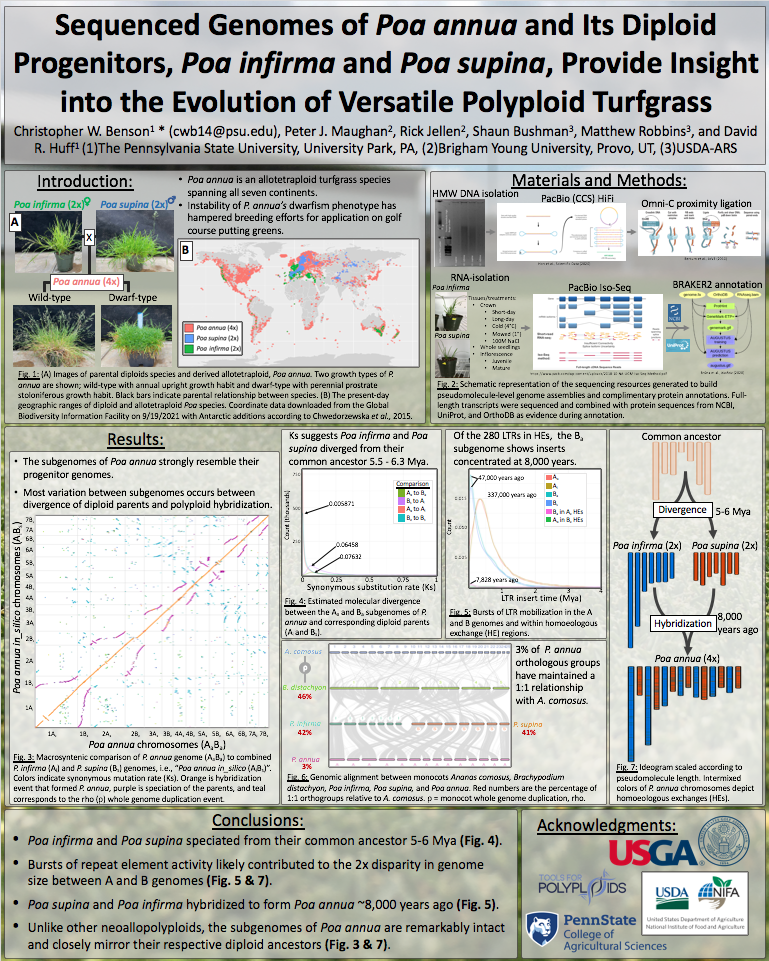 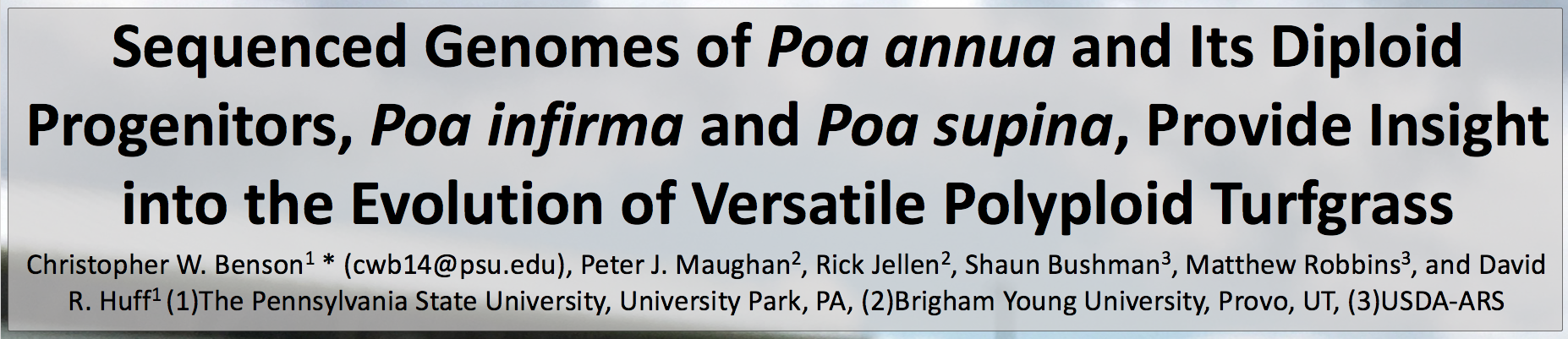 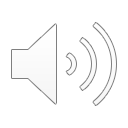 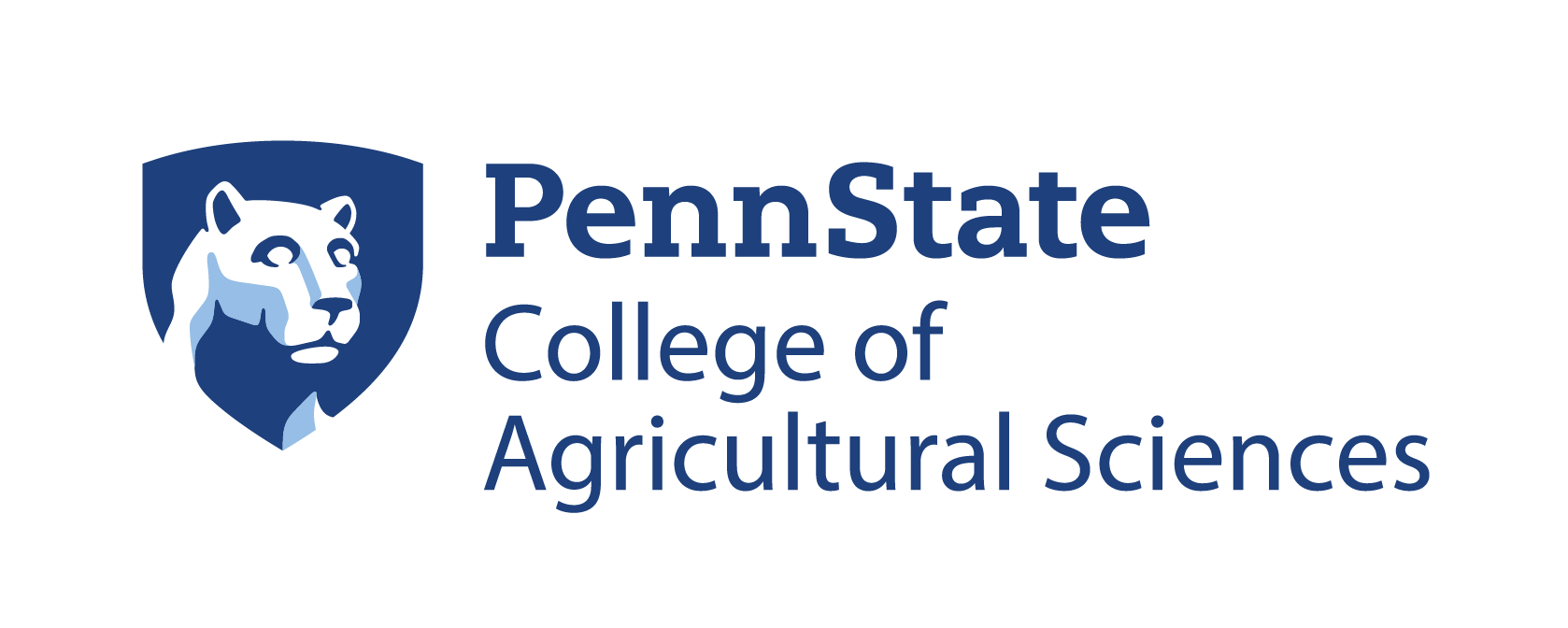 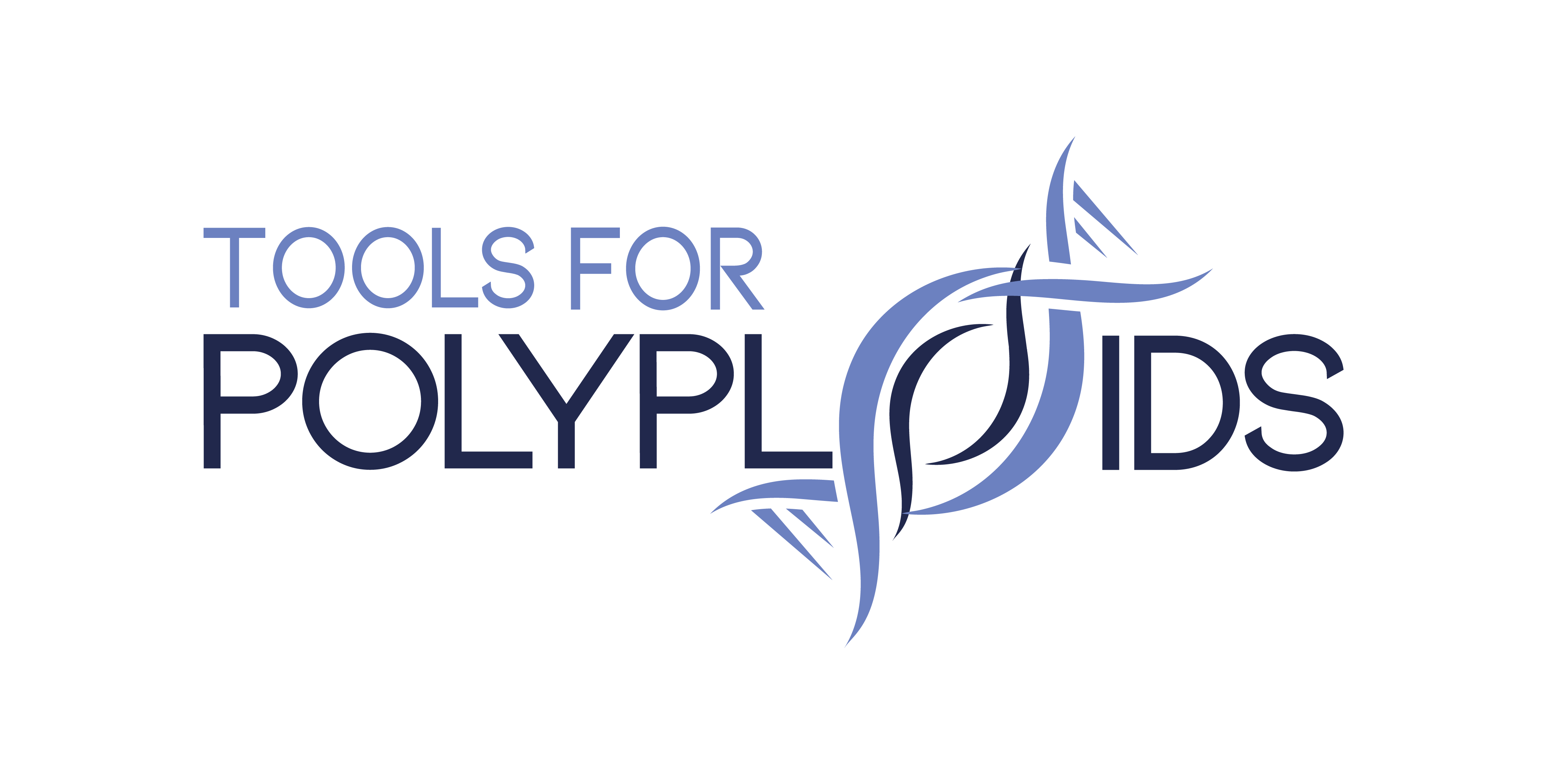 This project is funded by USDA NIFA Specialty Crop Research Initiative Award # 2020-51181-32156 (09/01/20 - 08/31/24)
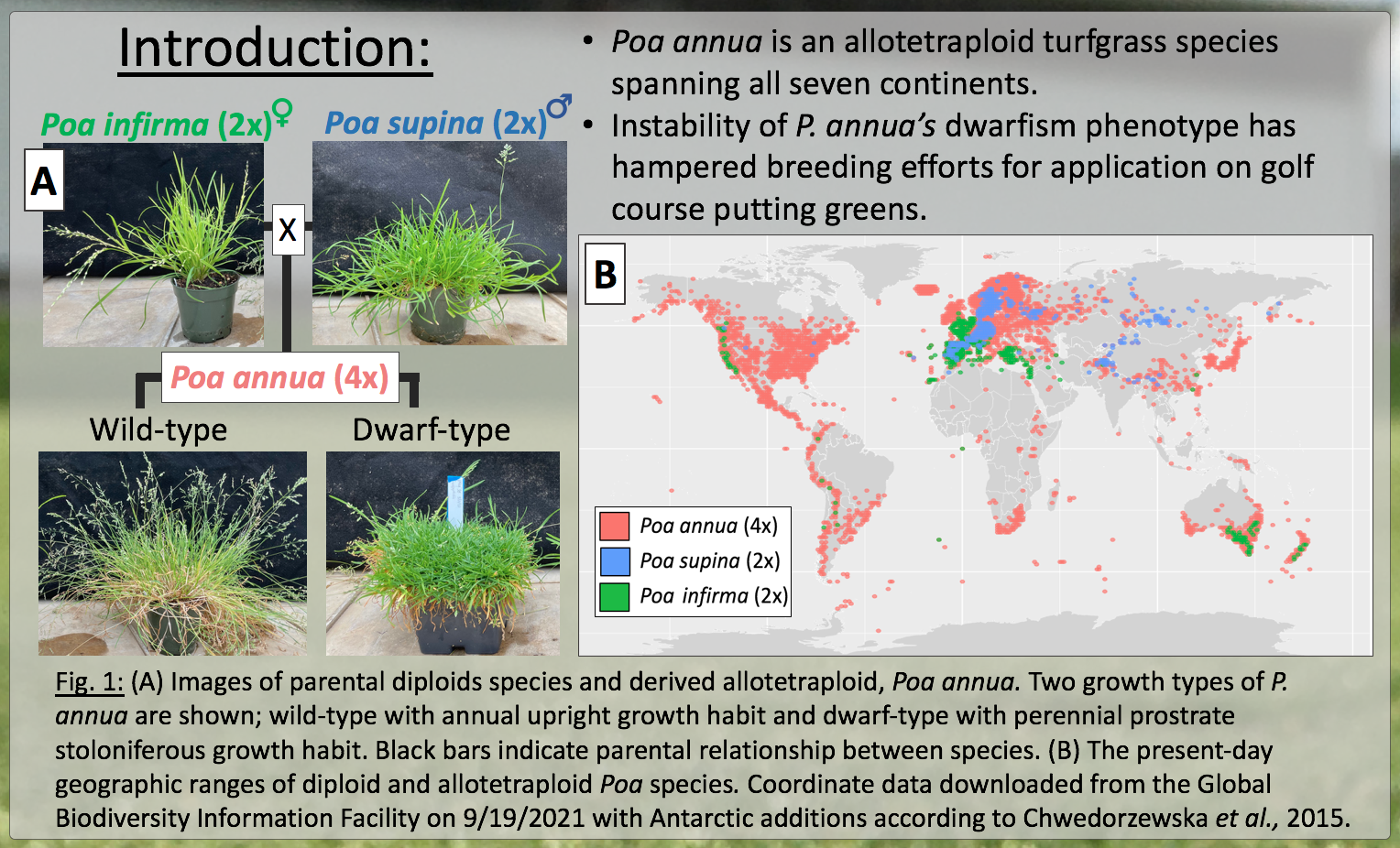 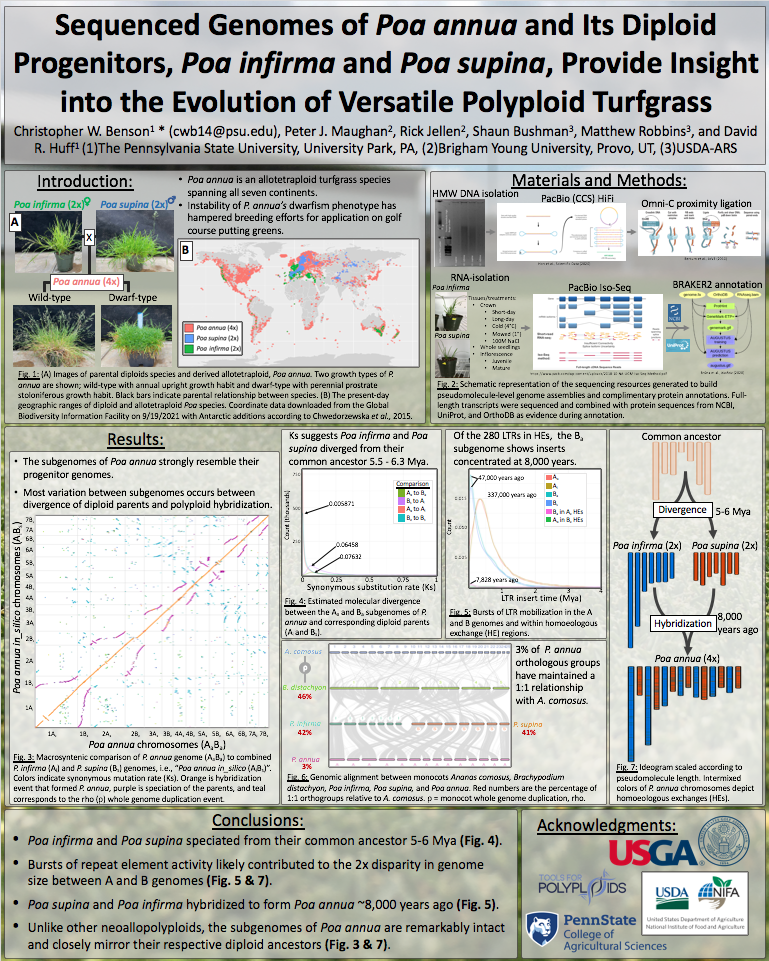 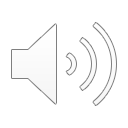 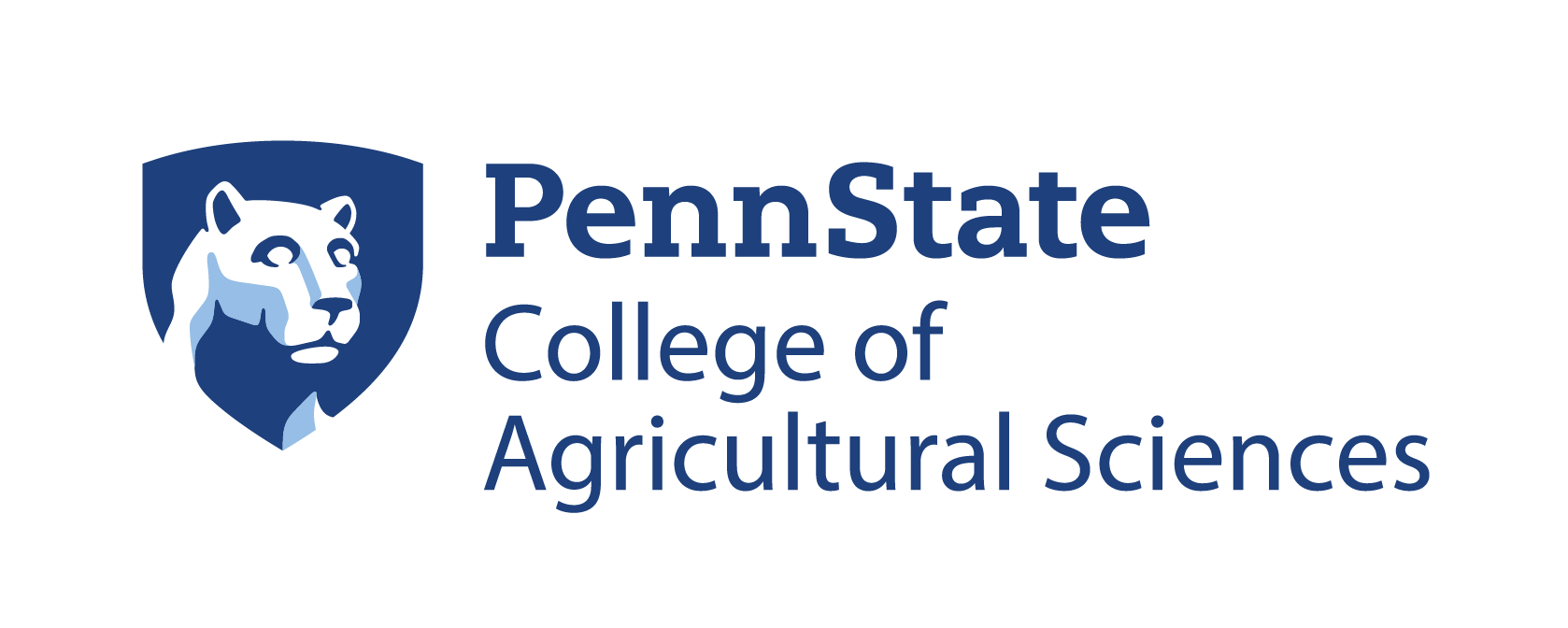 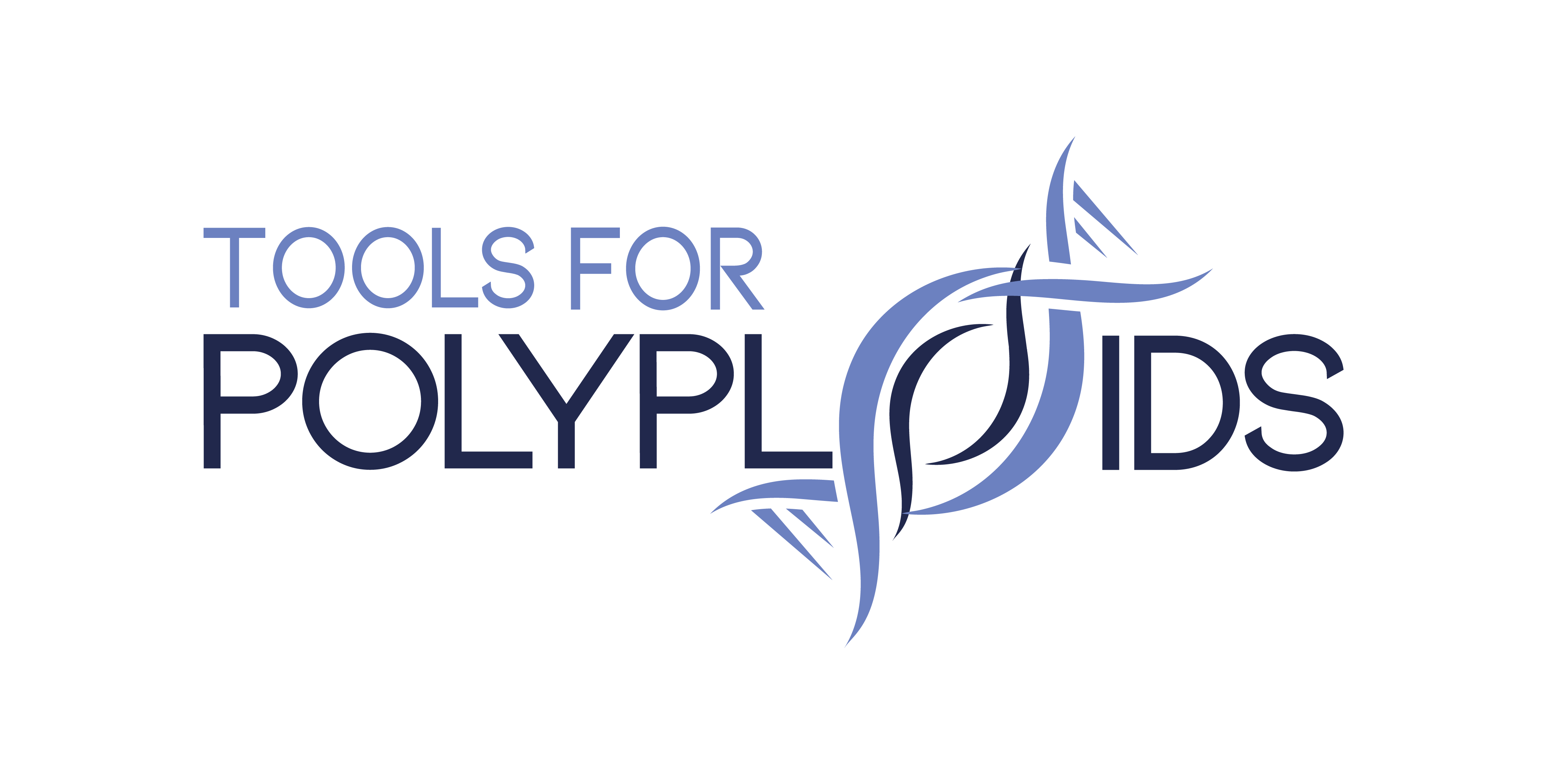 This project is funded by USDA NIFA Specialty Crop Research Initiative Award # 2020-51181-32156 (09/01/20 - 08/31/24)
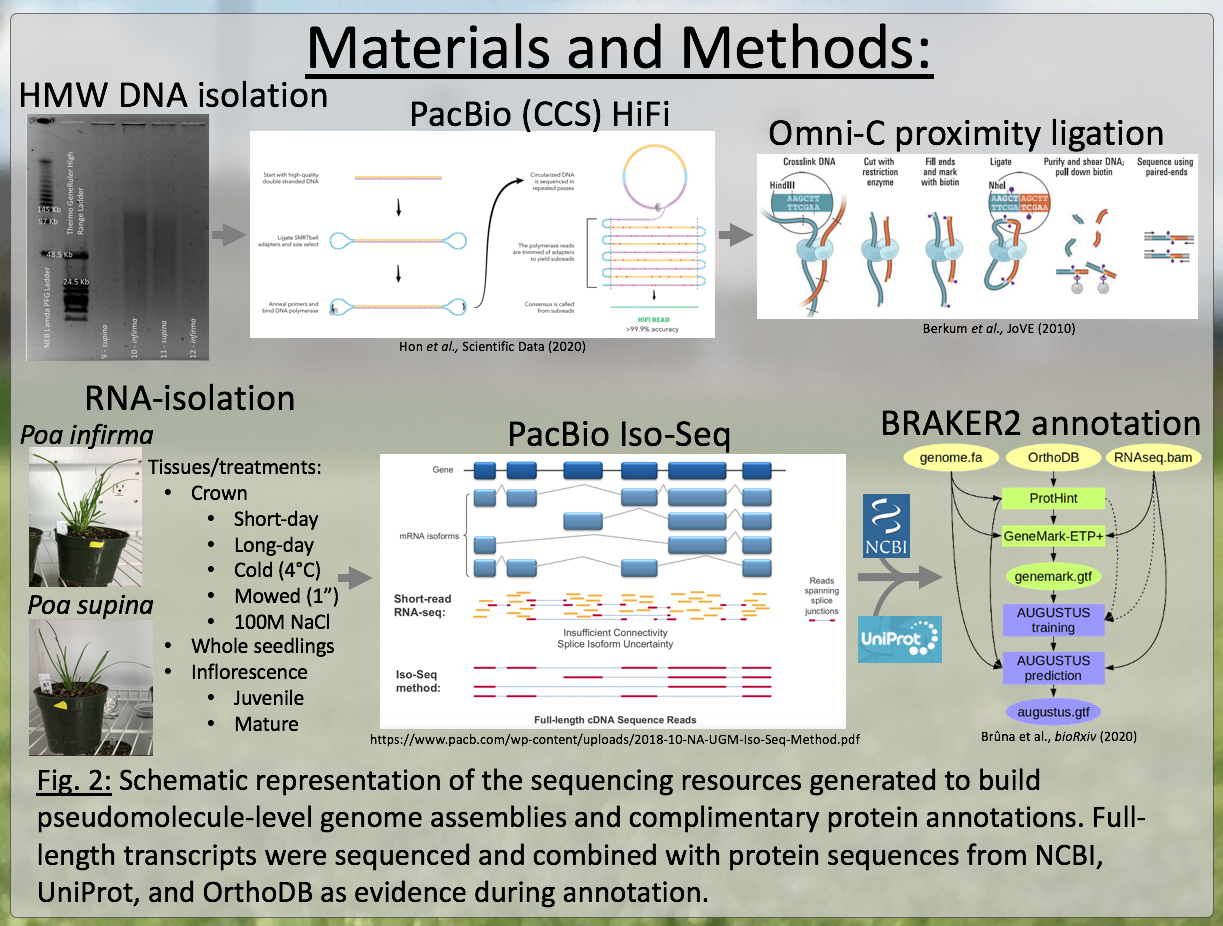 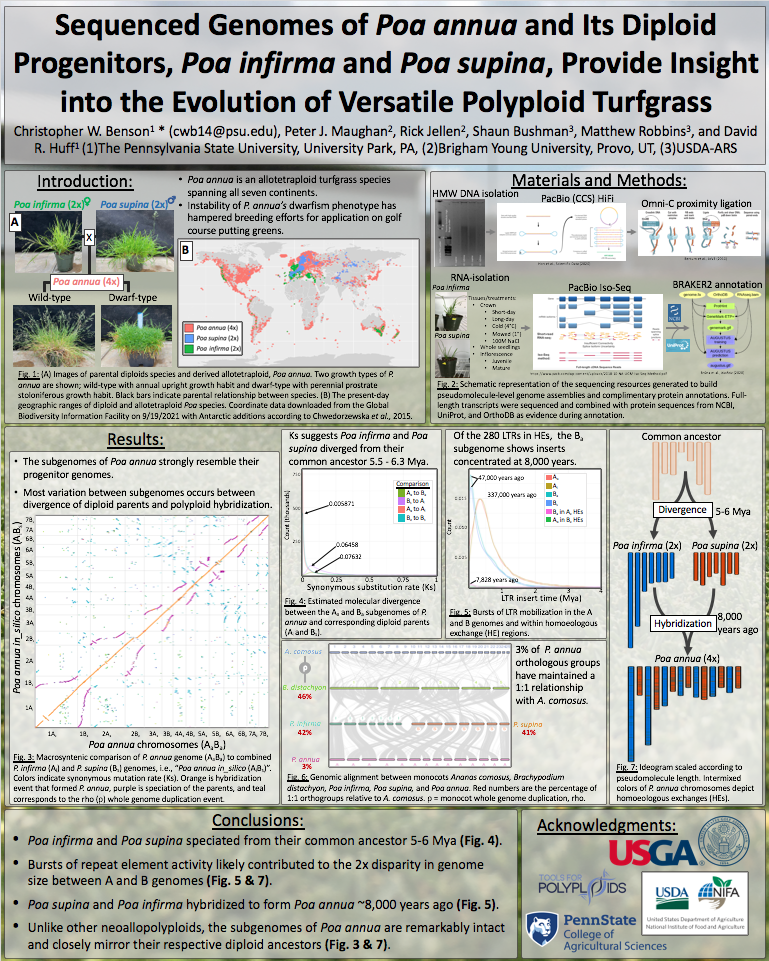 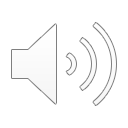 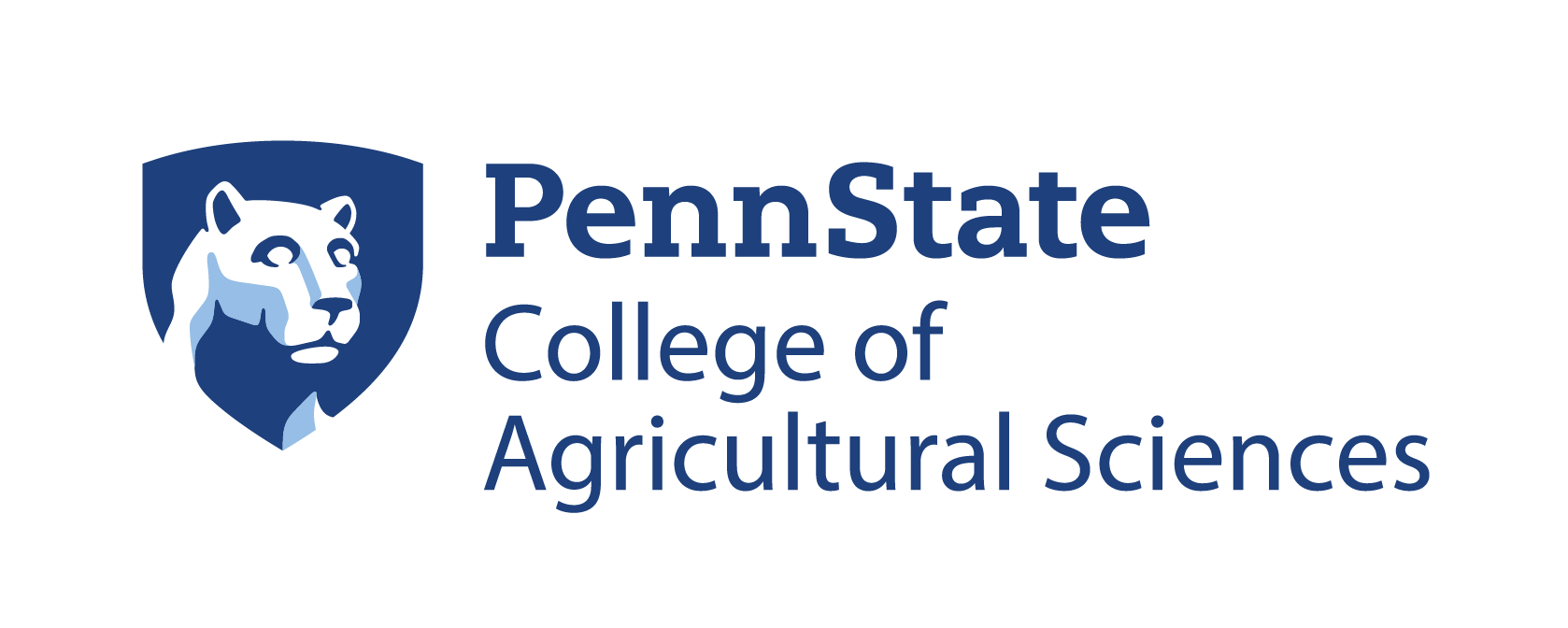 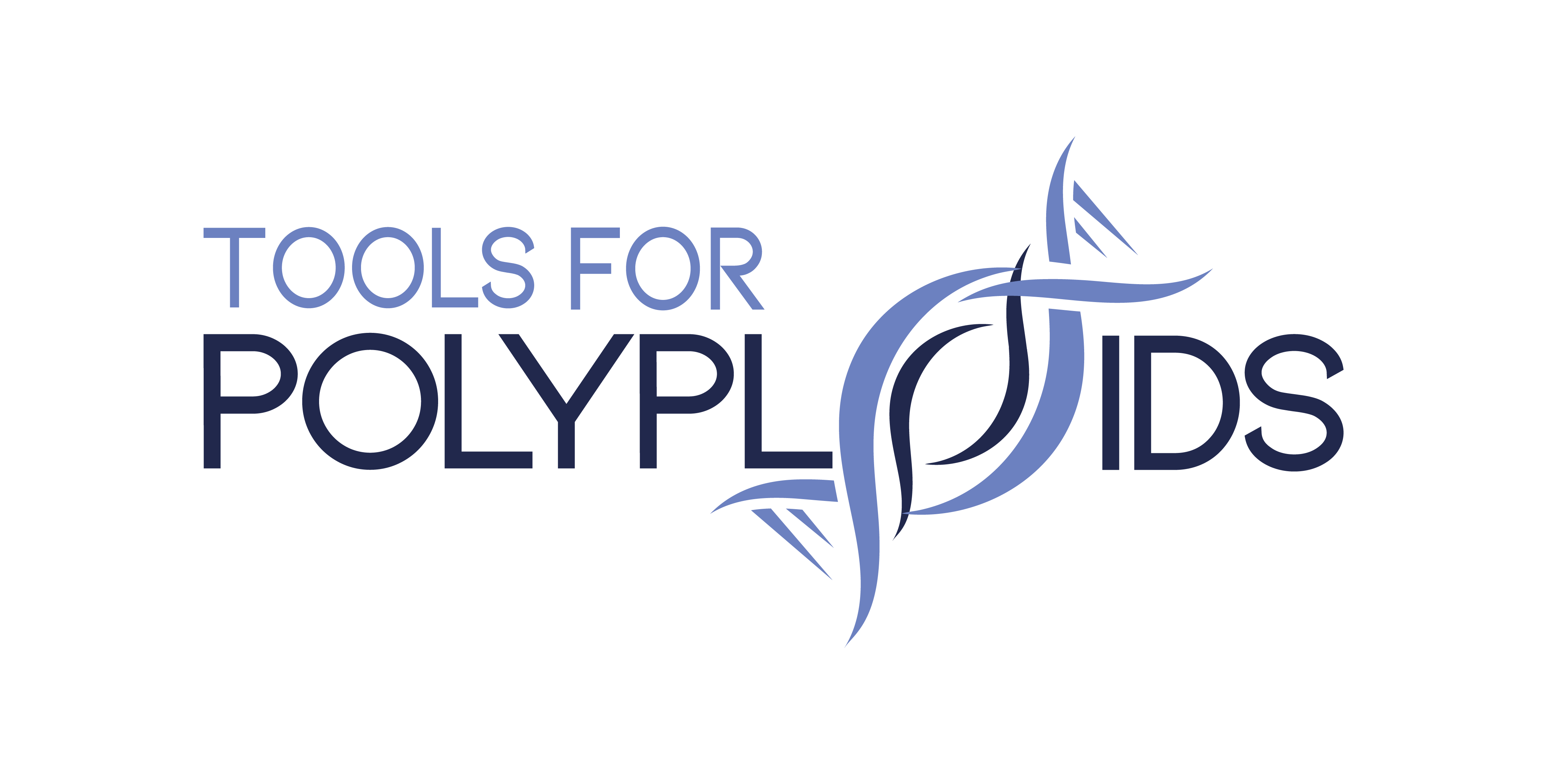 This project is funded by USDA NIFA Specialty Crop Research Initiative Award # 2020-51181-32156 (09/01/20 - 08/31/24)
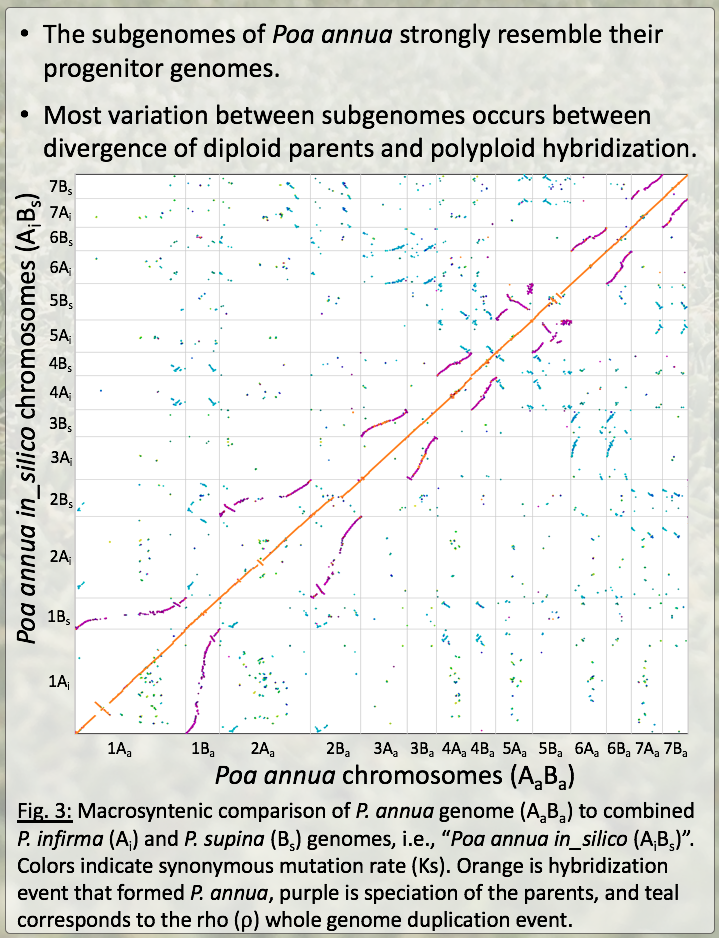 Results
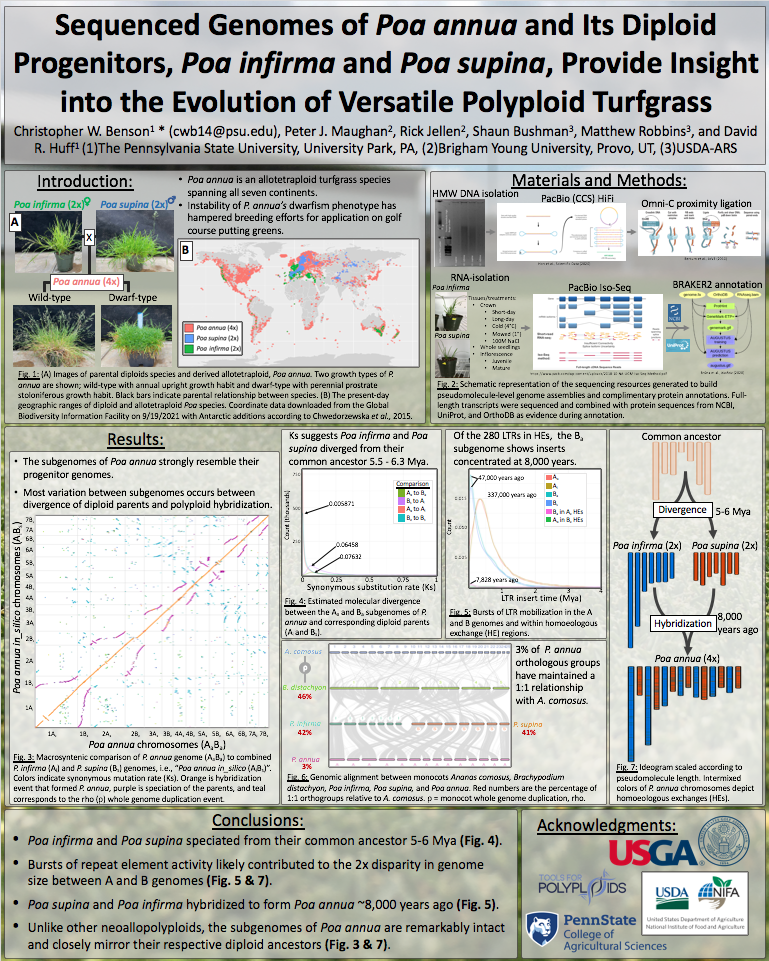 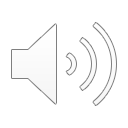 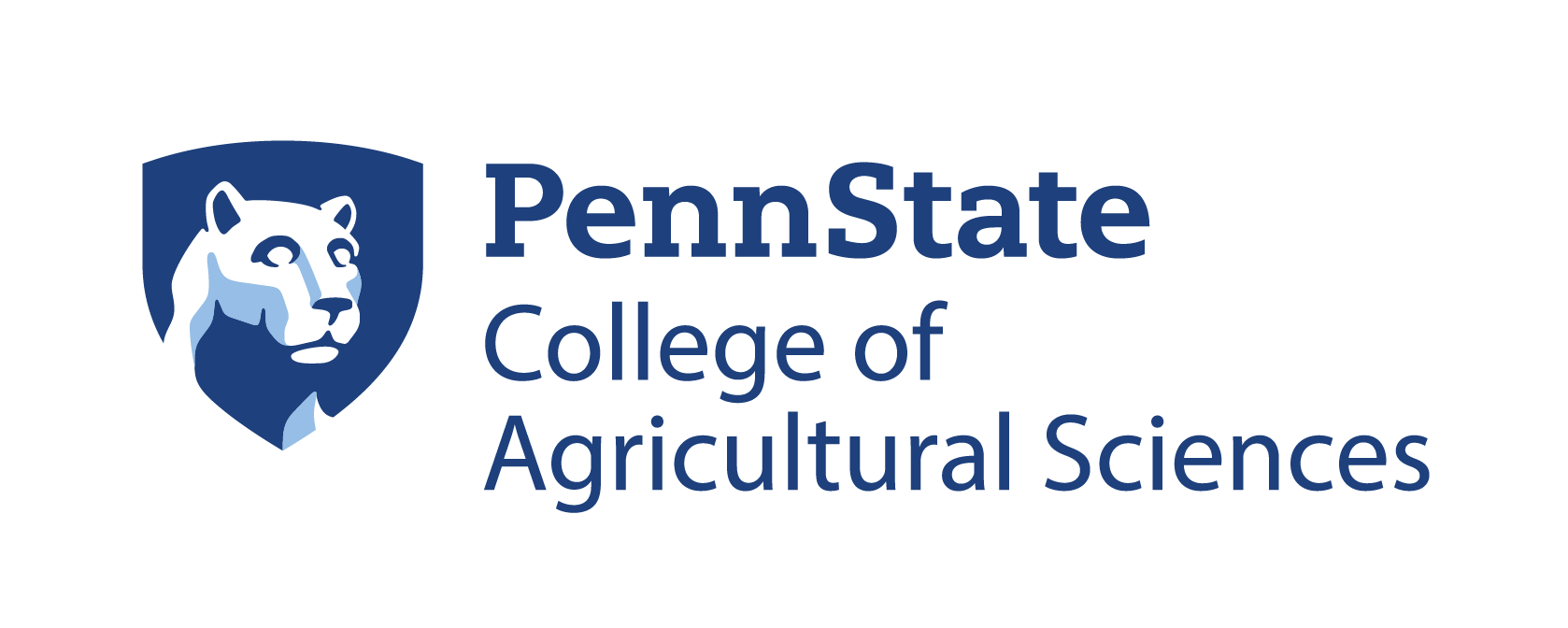 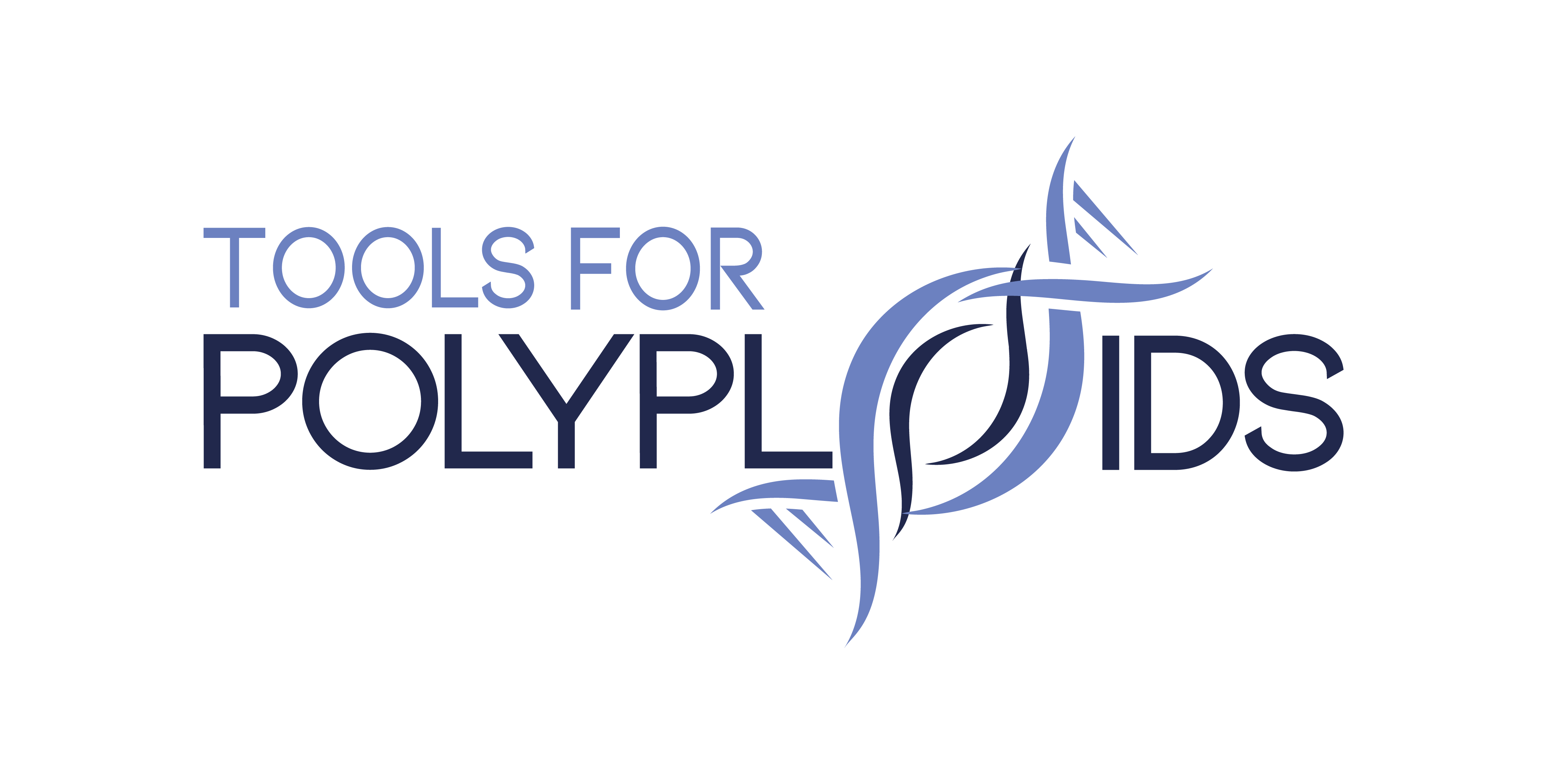 This project is funded by USDA NIFA Specialty Crop Research Initiative Award # 2020-51181-32156 (09/01/20 - 08/31/24)
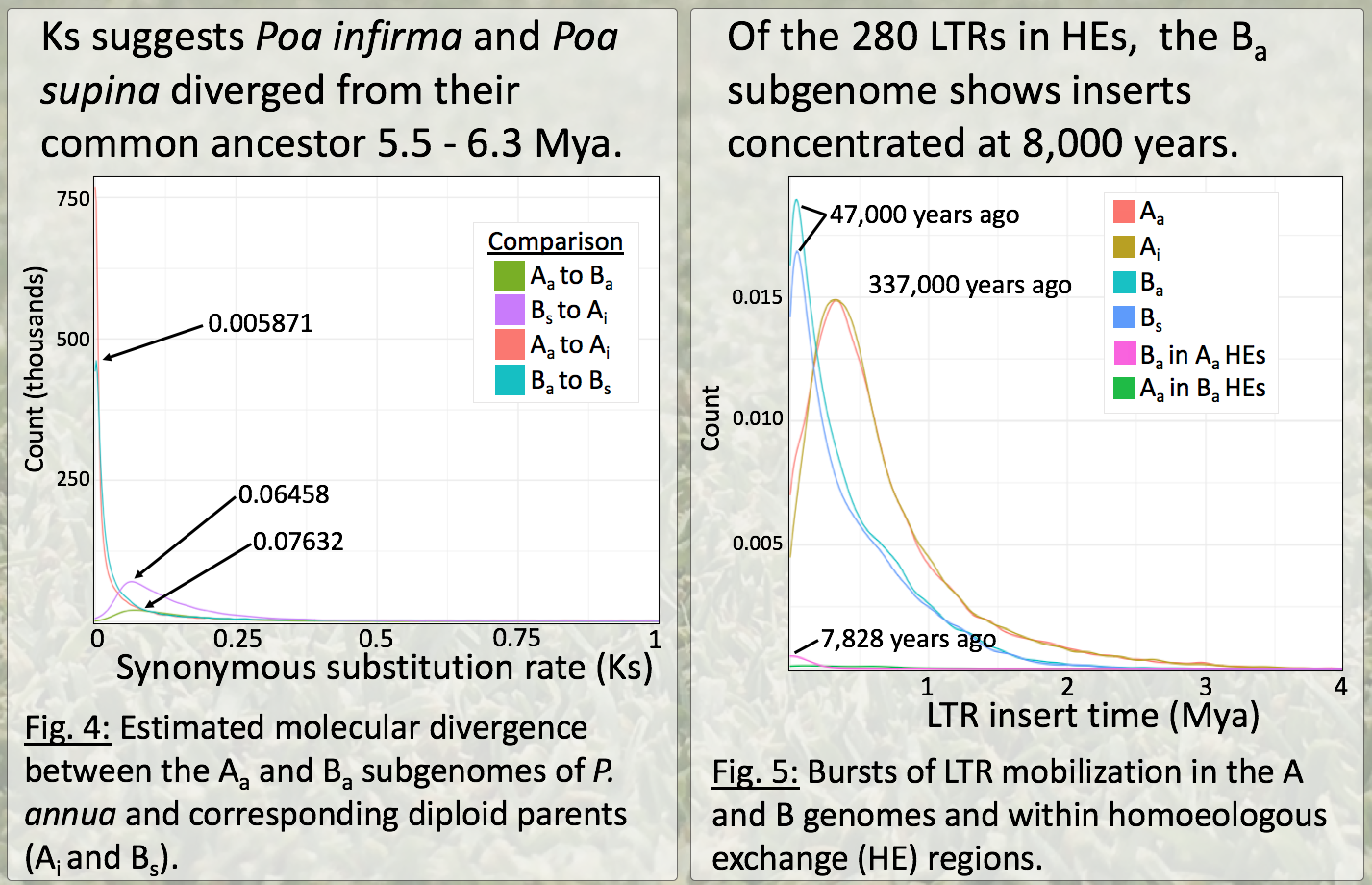 Results
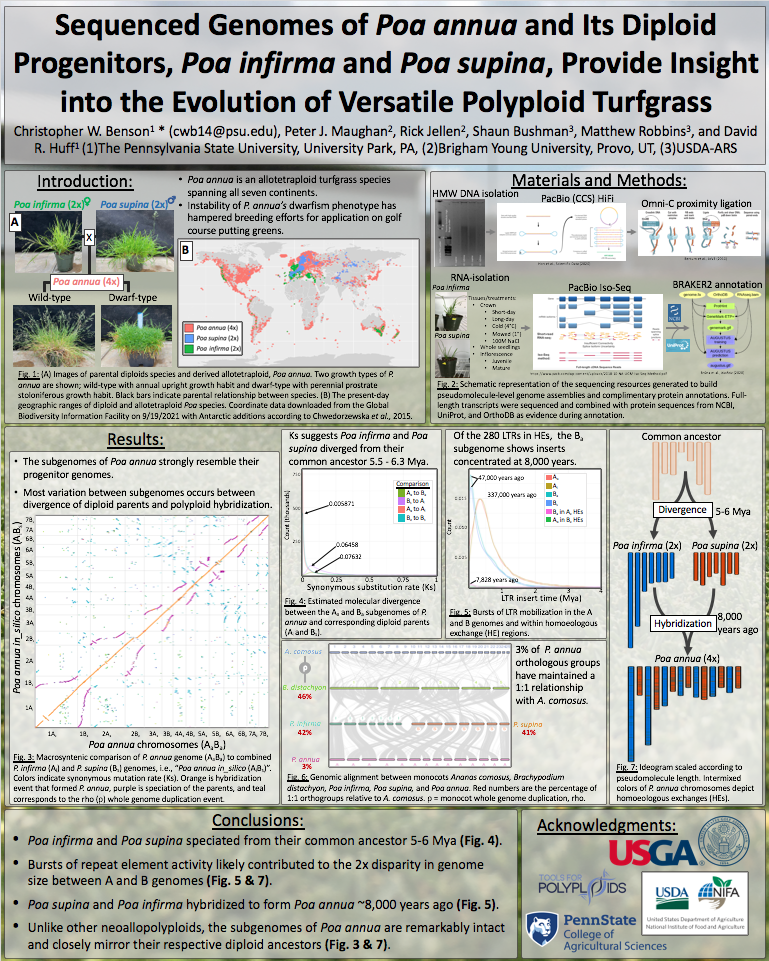 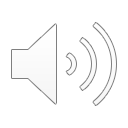 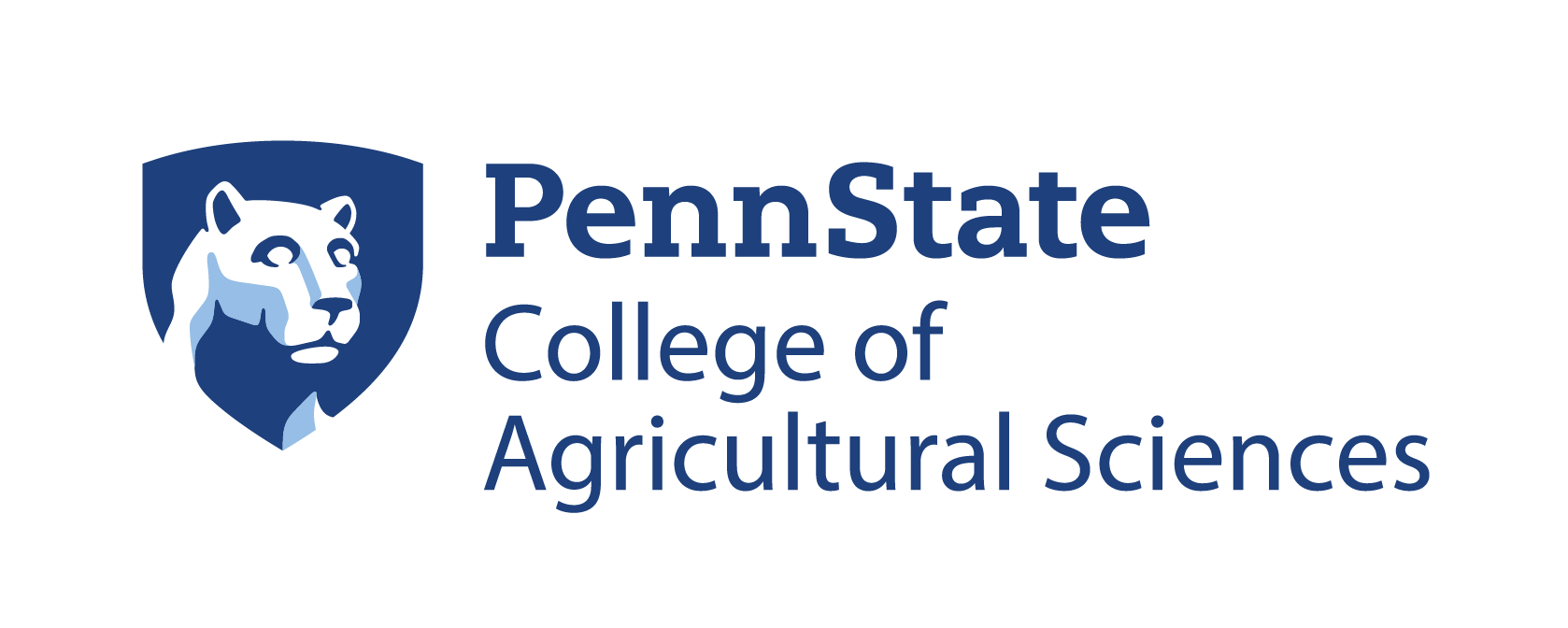 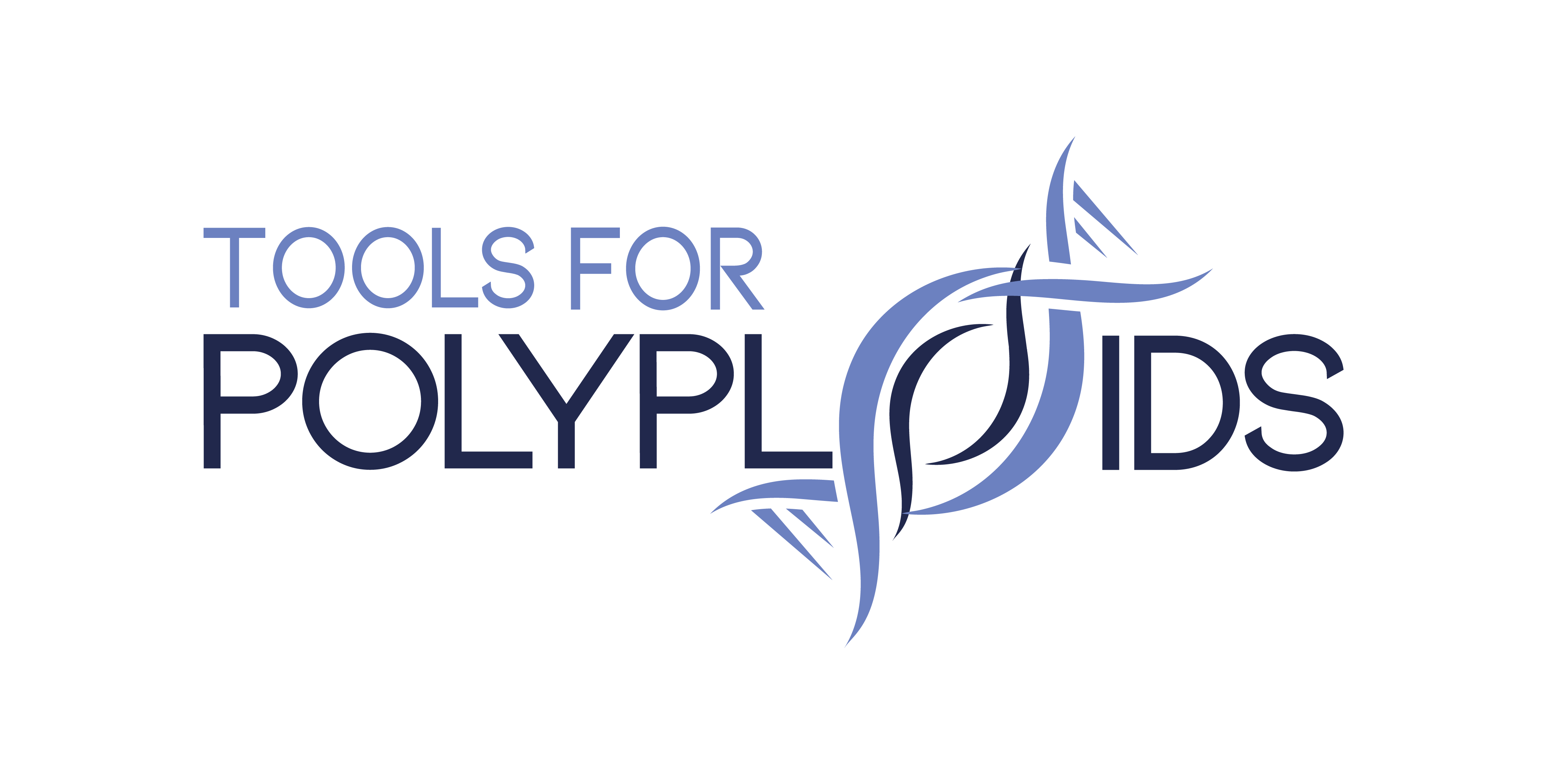 This project is funded by USDA NIFA Specialty Crop Research Initiative Award # 2020-51181-32156 (09/01/20 - 08/31/24)
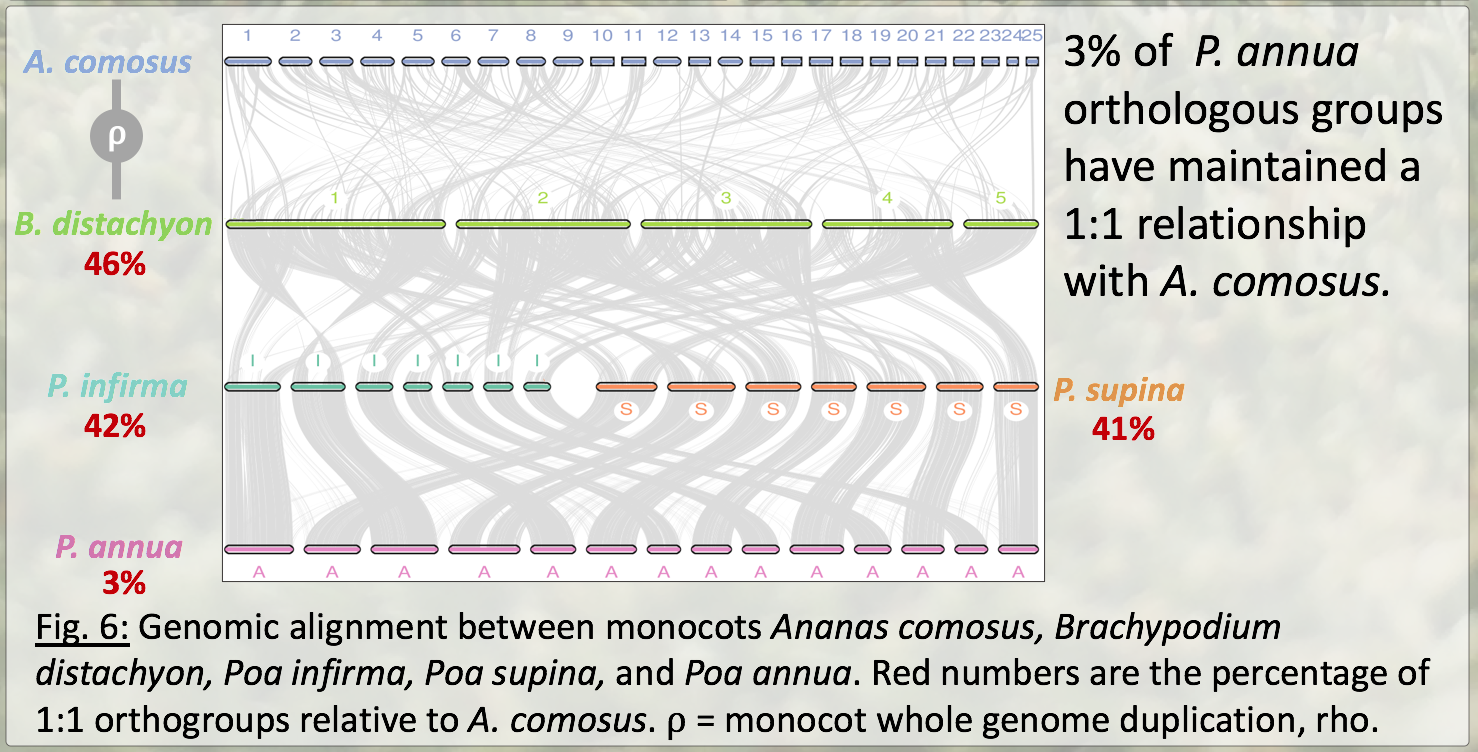 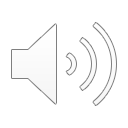 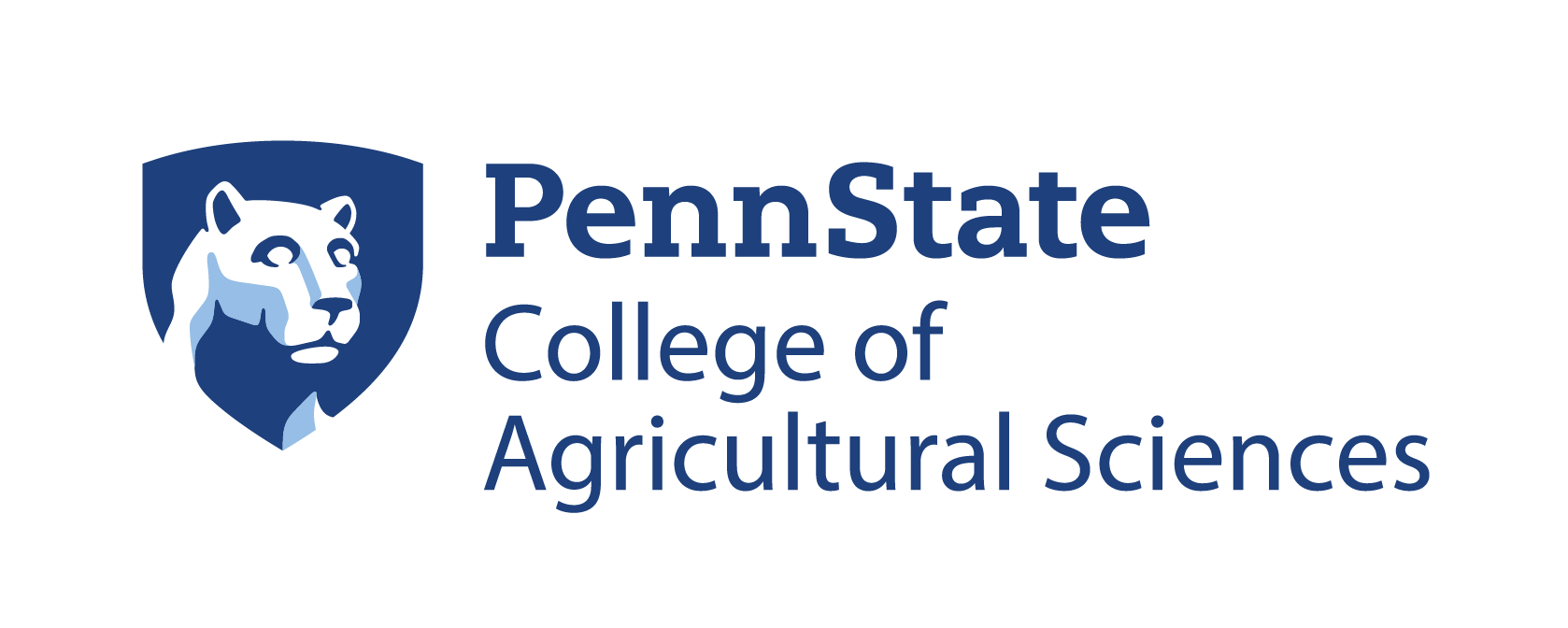 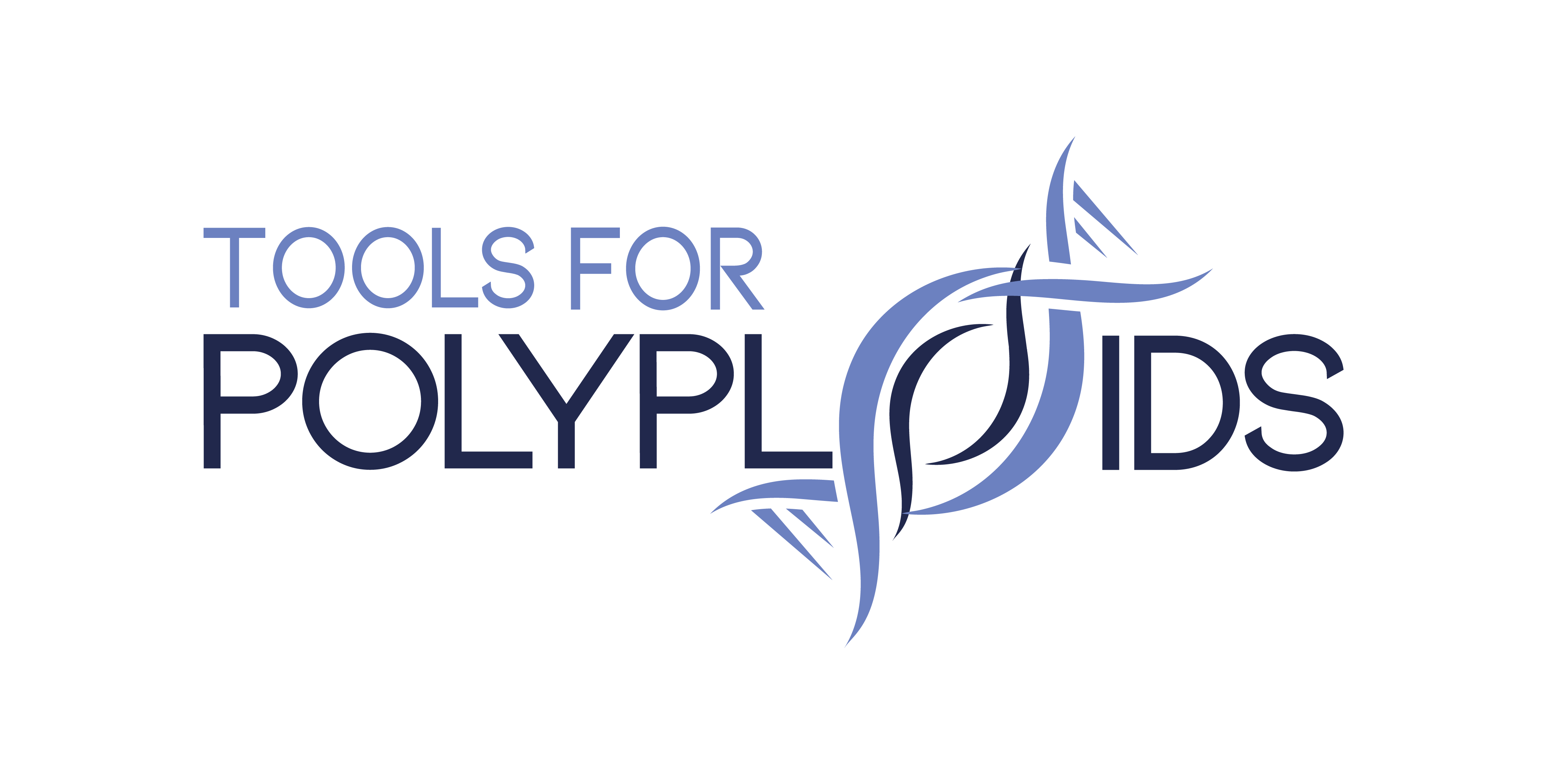 This project is funded by USDA NIFA Specialty Crop Research Initiative Award # 2020-51181-32156 (09/01/20 - 08/31/24)
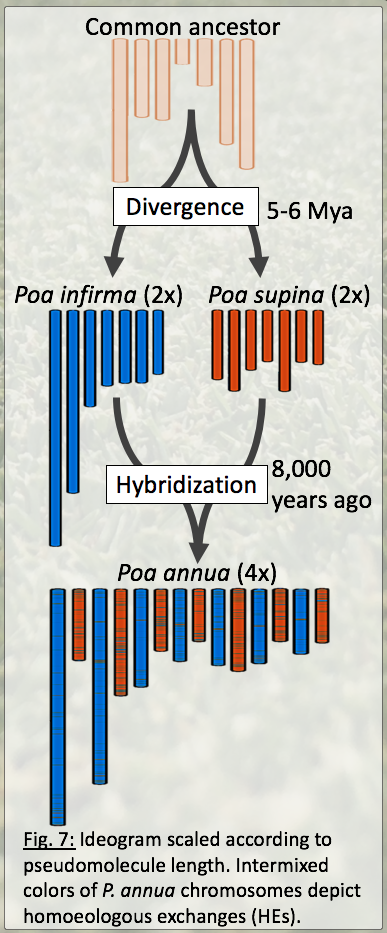 Results
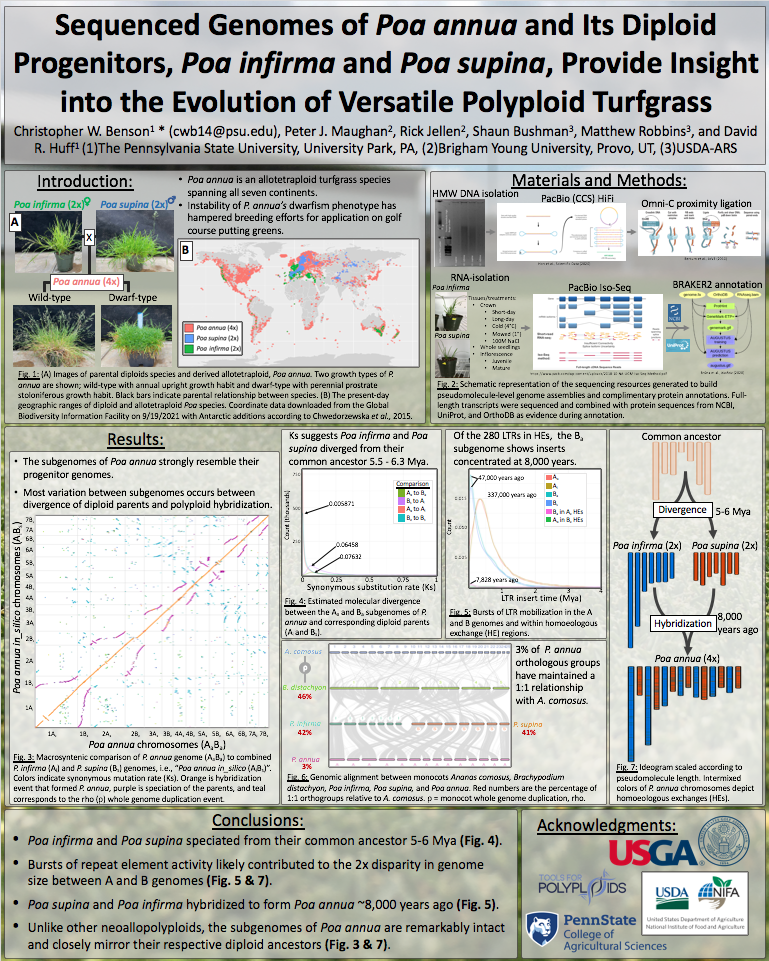 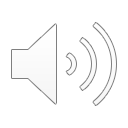 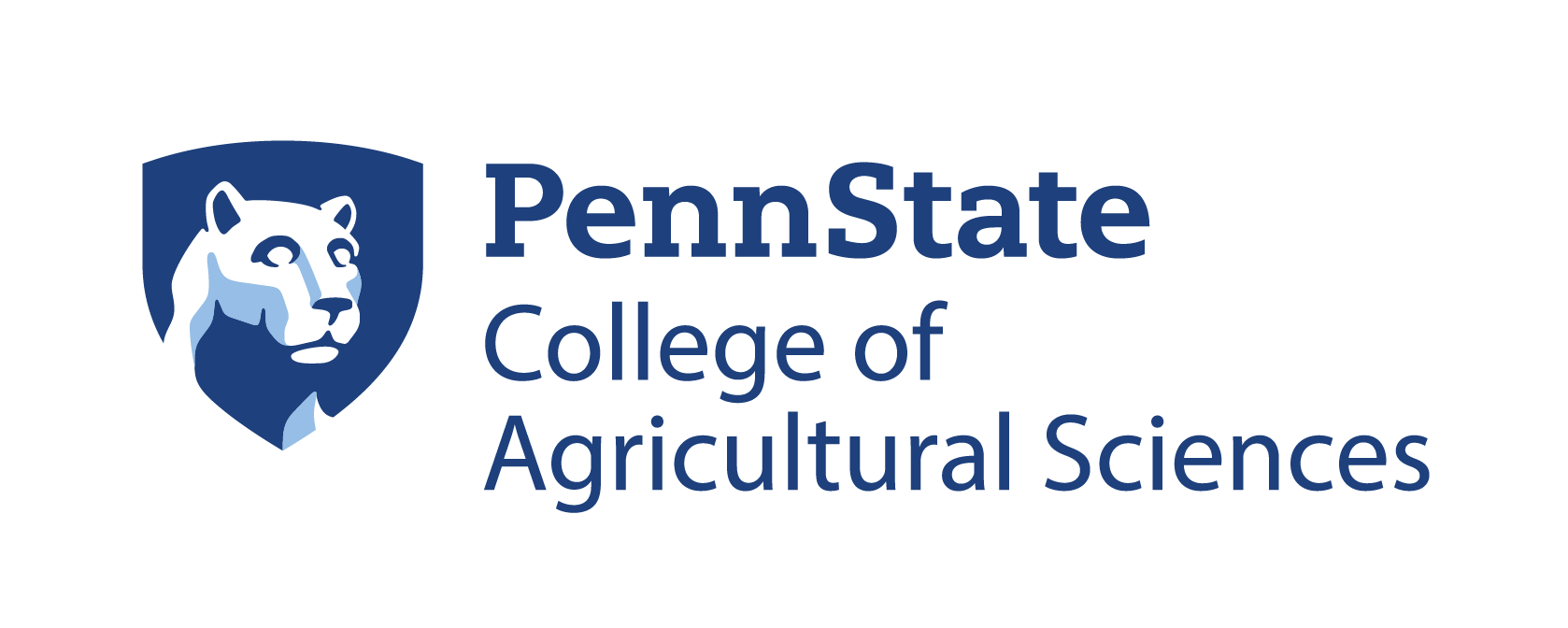 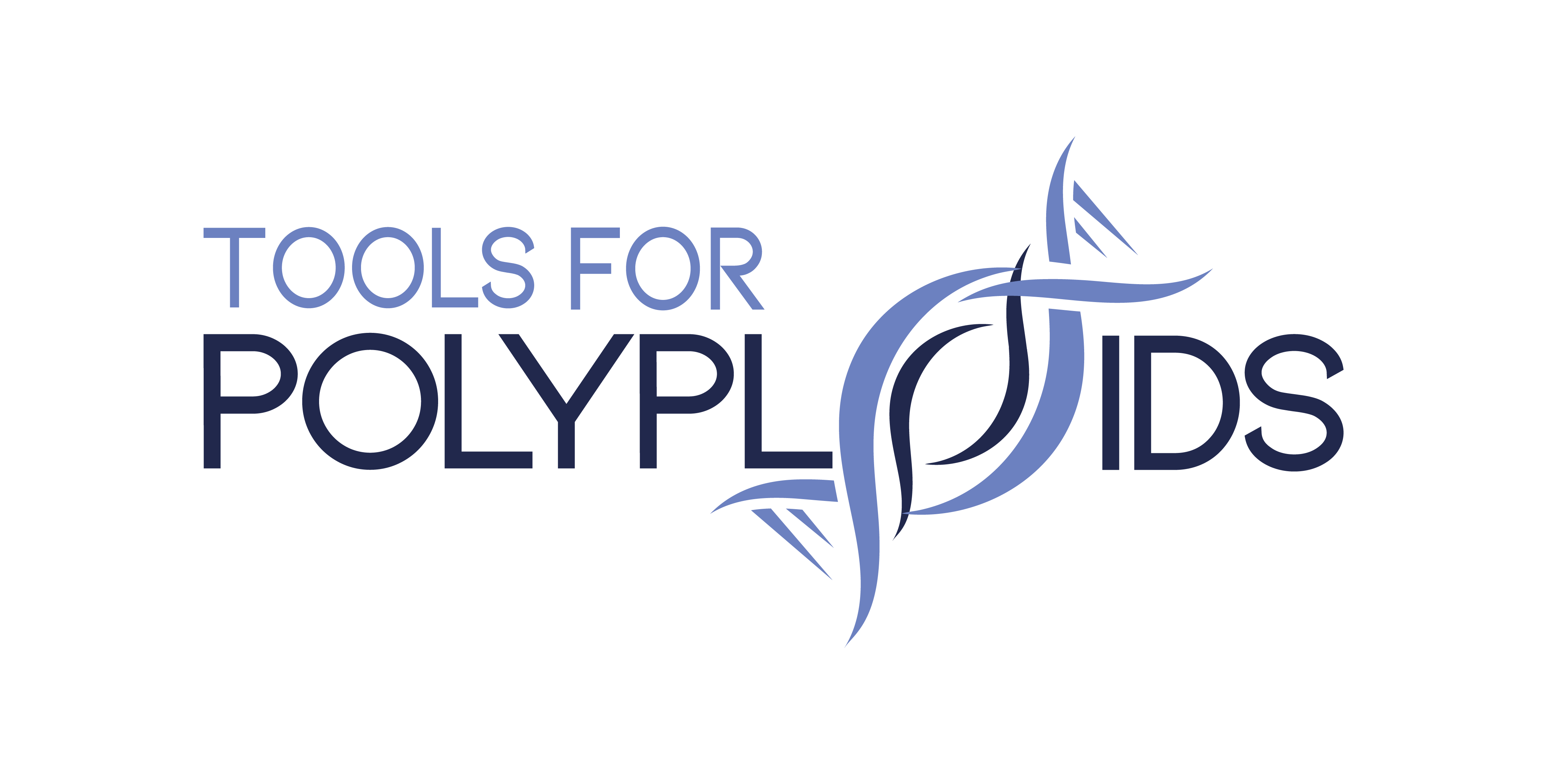 This project is funded by USDA NIFA Specialty Crop Research Initiative Award # 2020-51181-32156 (09/01/20 - 08/31/24)
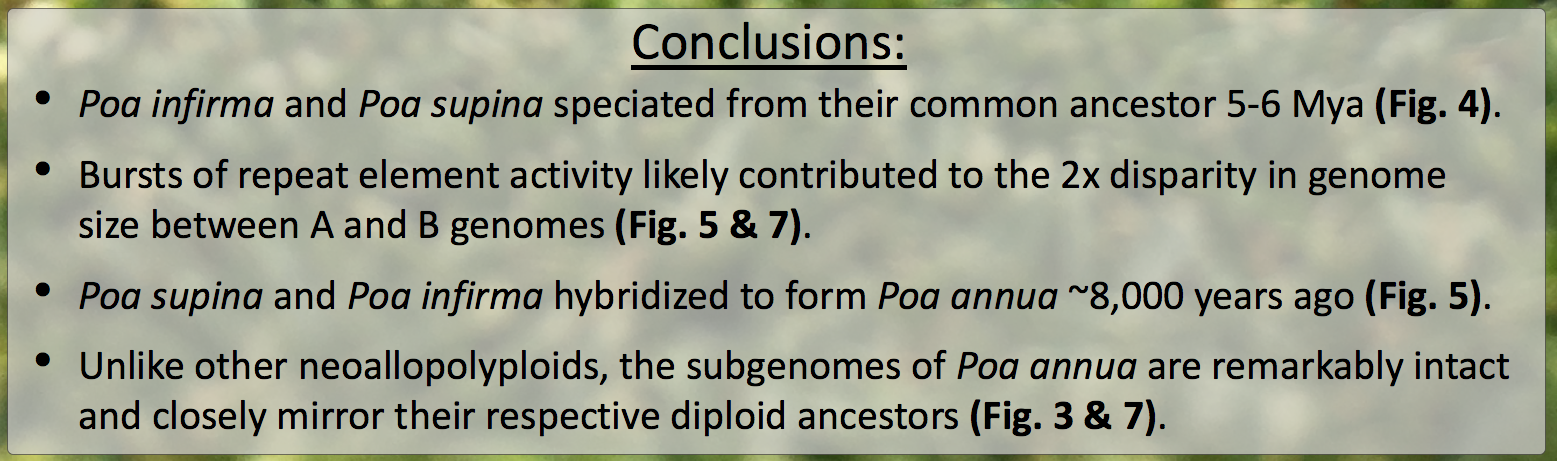 Text
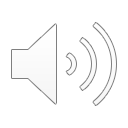 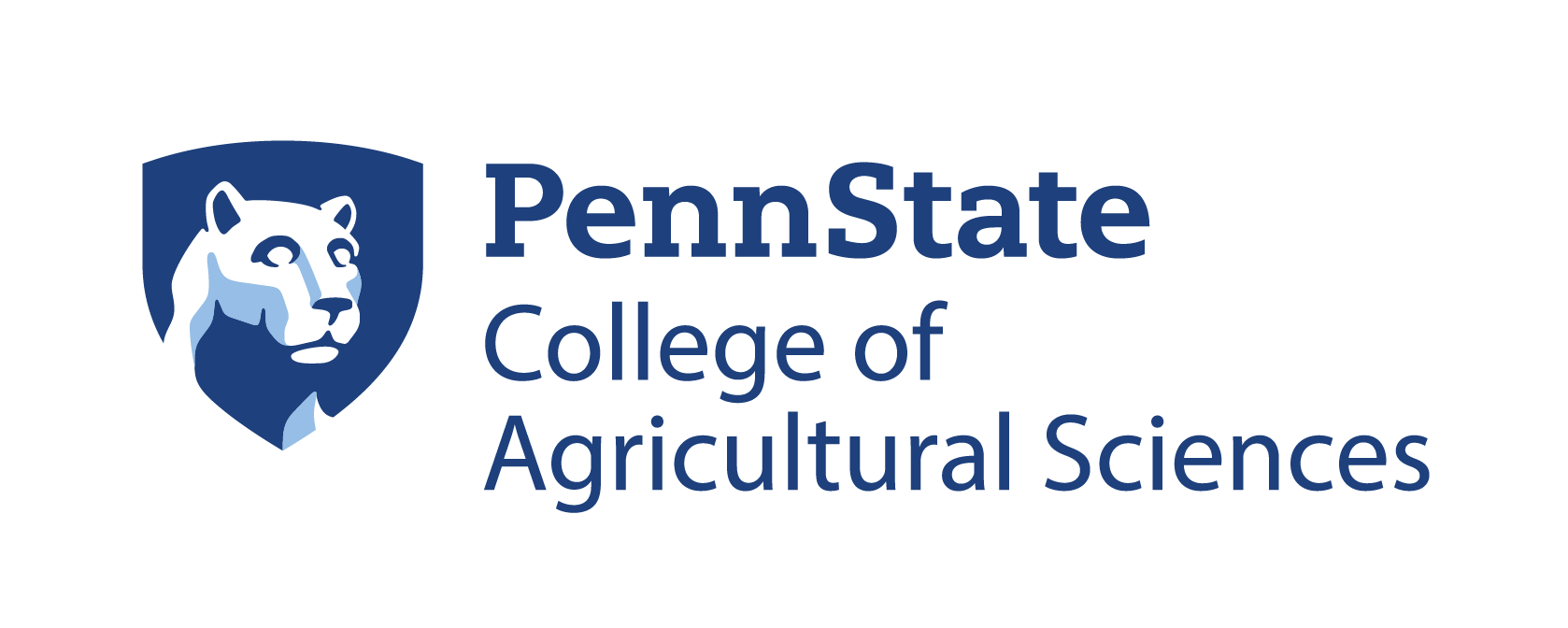 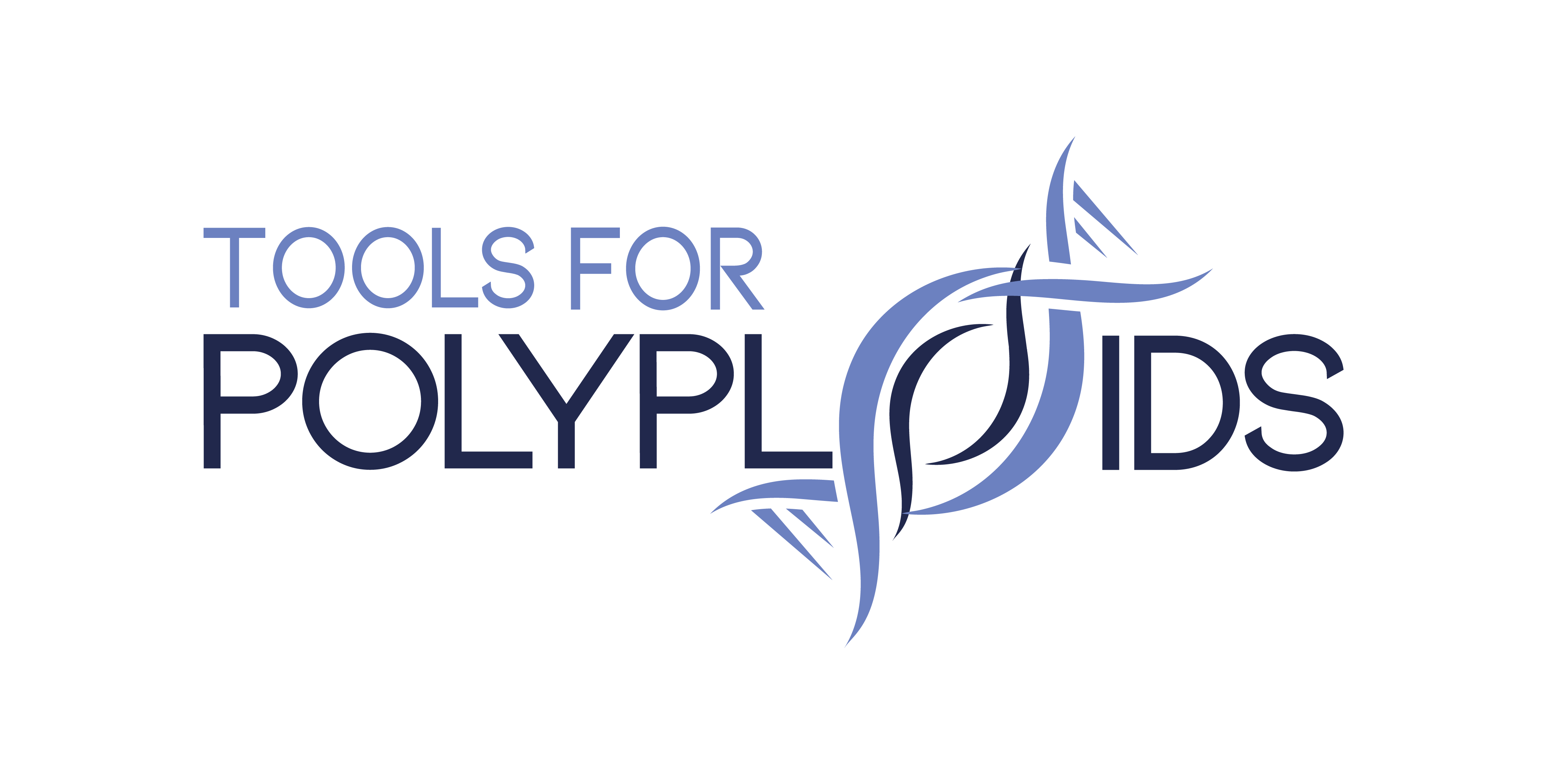 This project is funded by USDA NIFA Specialty Crop Research Initiative Award # 2020-51181-32156 (09/01/20 - 08/31/24)
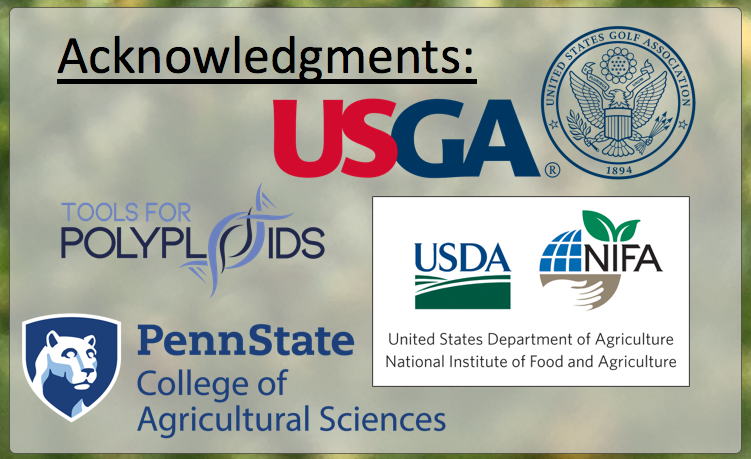 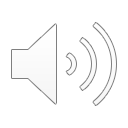 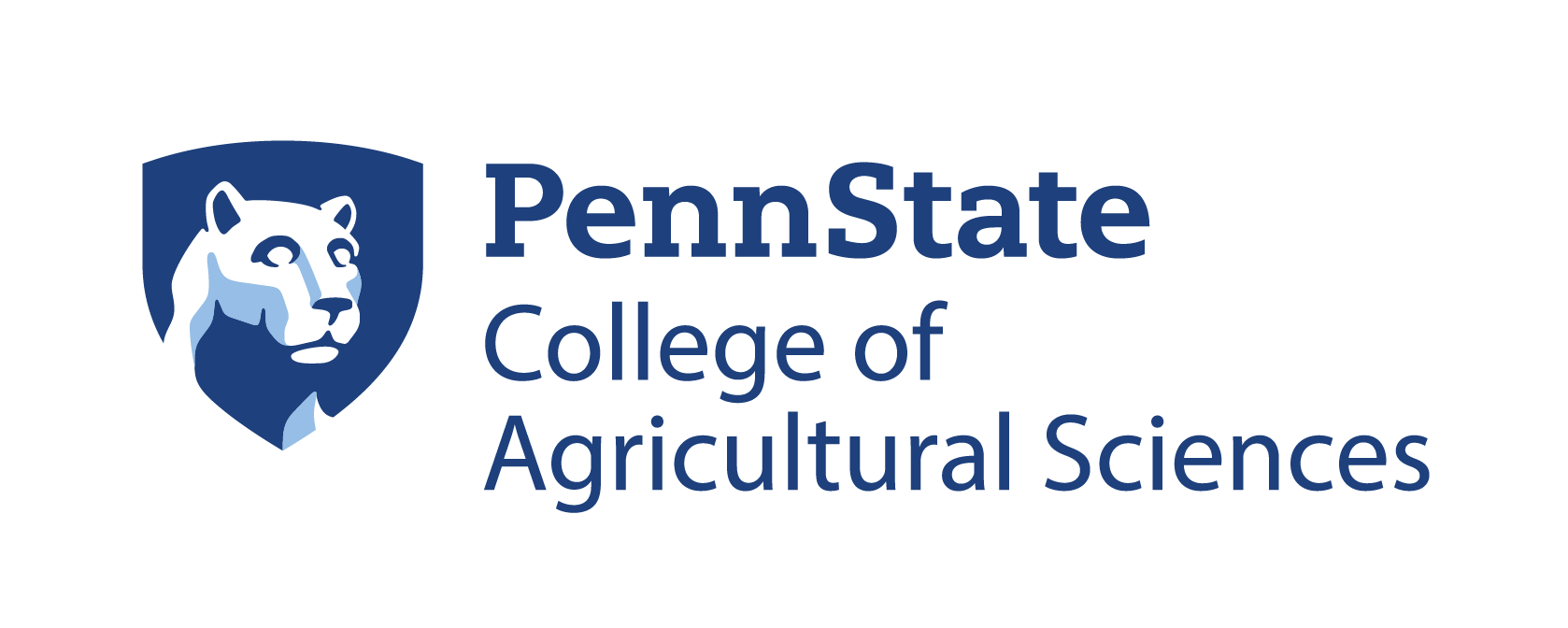 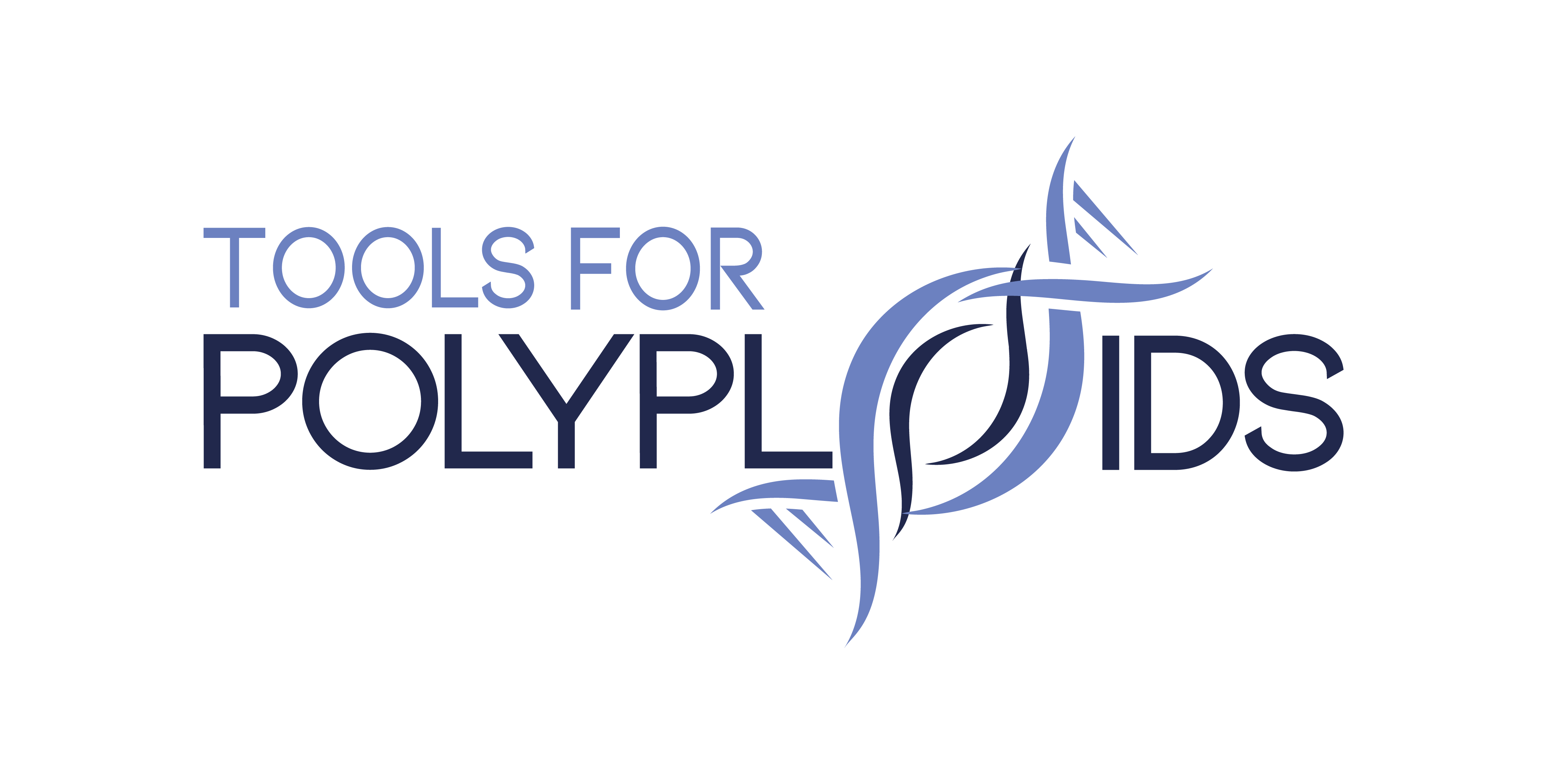 This project is funded by USDA NIFA Specialty Crop Research Initiative Award # 2020-51181-32156 (09/01/20 - 08/31/24)